Методы научного познания»
У научного изучения предметов две основные цели: предвидение и польза.
Д.Менделеев
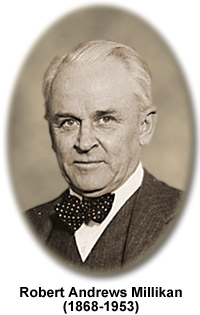 Наука движется вперед, опираясь на обе ноги – теорию и эксперимент.
Р.Милликен
«Наблюдение-теория-эксперимент, и снова всё сначала – такова бесконечная, уходящая ввысь спираль, по которой движутся люди в поисках истины »
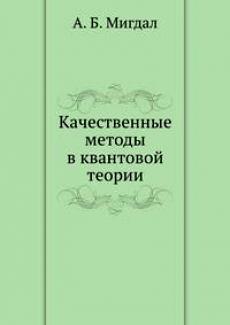 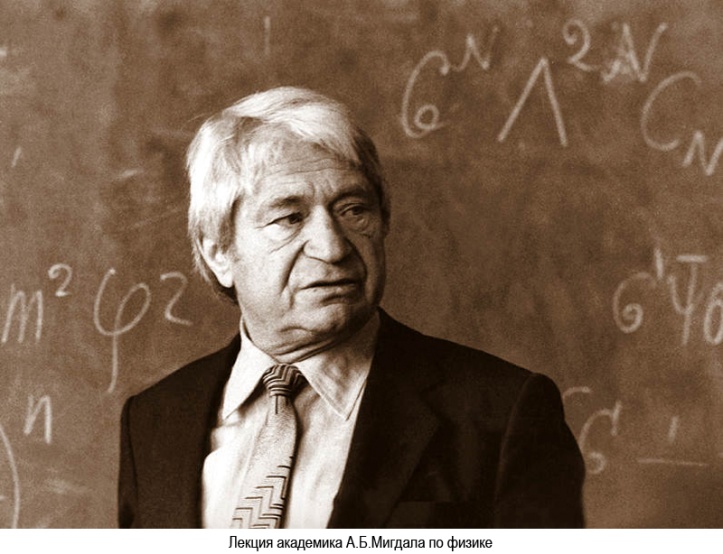 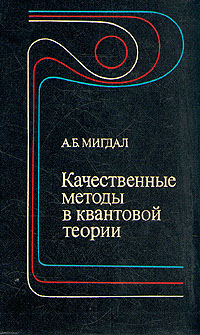 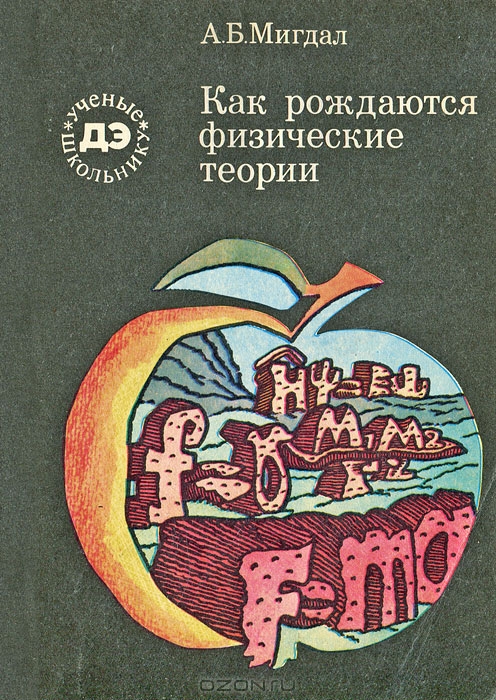 Академик Аркадий Бейкусович Мигдал, российский физик-теоретик (1911-1991)
«Изучение природы состоит в том, чтобы получить единую всеобъемлющую теорию, пригодную для описания всей физики в целом»
П.Дирак
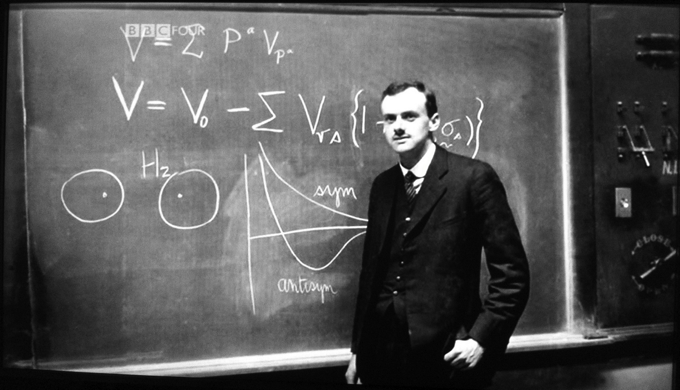 В лаборатории Э.Резерфорда на стене в качестве символа науки был изображен крокодил, глотающий и перемалывающий всё на своем пути и идущий всегда вперед
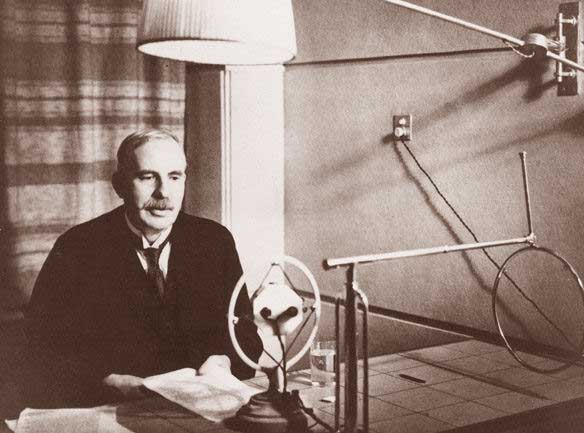 Источники:
http://i.huffpost.com/gen/1321192/thumbs/o-MENDELEEV-facebook.jpg
http://micro.magnet.fsu.edu/optics/timeline/people/antiqueimages/millikan.jpg
http://plitfasad.ru/pic/large-1167.jpg
http://s.ohtuleht.ee/multimedia/images/000313/f692c3fb-4c73-4fea-96da-e6e45df3f575.jpg
http://topreferat.znate.ru/pars_docs/refs/6/5690/5690-4_1.png
http://www.nkfu.com/wp-content/uploads/2013/01/Galileo-Galilei-resimleri-1.jpg
https://mephi.ru/upload/iblock/6f1/1.jpg
http://www.100book.ru/b1197044.jpg
http://online-bibliograph.ru/files/orig/b/c/2/bc21a2b618d78ab9bfe07dd05fcbfa5d.jpg
http://www.kniga.com/books/assets/product_images/imgs/z1351.jpg
http://www.europaquotidiano.it/wp-content/uploads/2013/04/Paul-Dirac.png
http://d.topic.lt/FF/upload/post/201501/10/1381822/c227777647a1a8567cbc776305918529.jpg
http://cooldancing.ru/uploads/images/ilja_prudovskij_psalom_davida_127_na_russkom.jpg
«Физика 10 класс» Тихомирова С.А., Яворский Б.М., «Мнемозина»